BAB 2
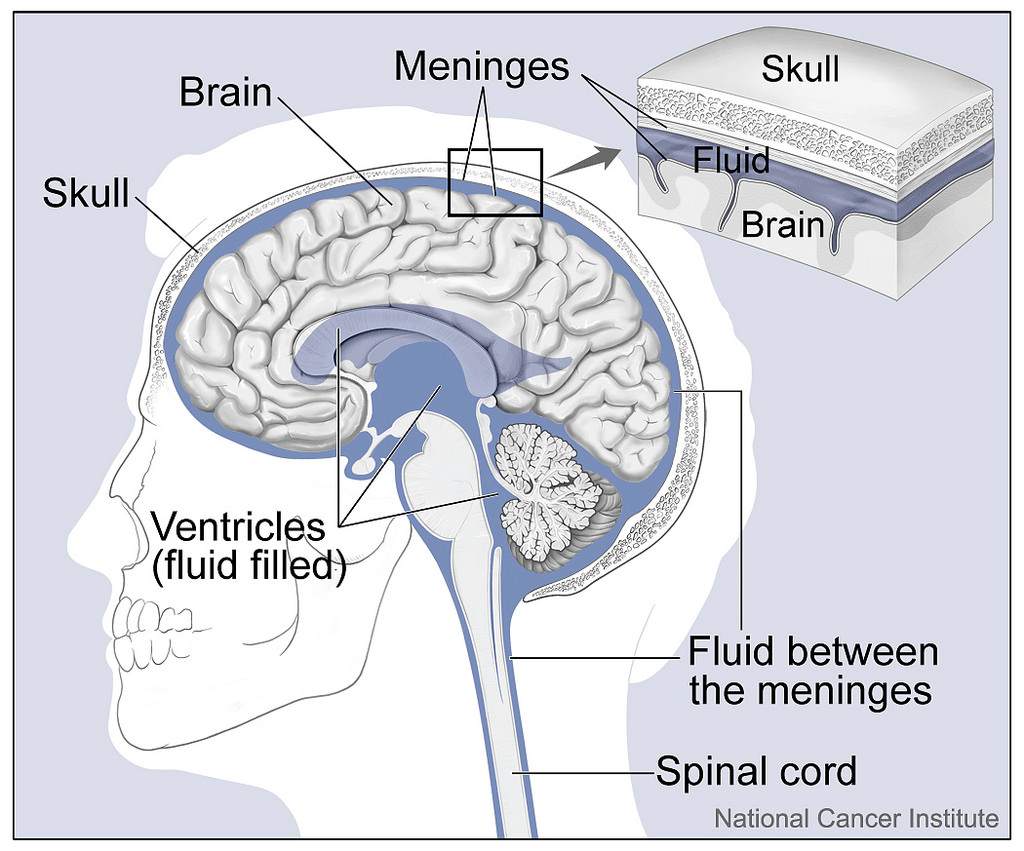 Central Nervous System (CNS)
CNS terdiri dari otak dan sumsum tulang belakang
Otak dibagi menjadi 3 bagian berdasarkan pembentukannya di tahap embrio:
Forebrain (otak depan)
Midbrain (otak tengah)
Hindbrain (otak belakang)
www.youtube.com/watch?v=XdN9i_ZWGho
Perkembangan CNS
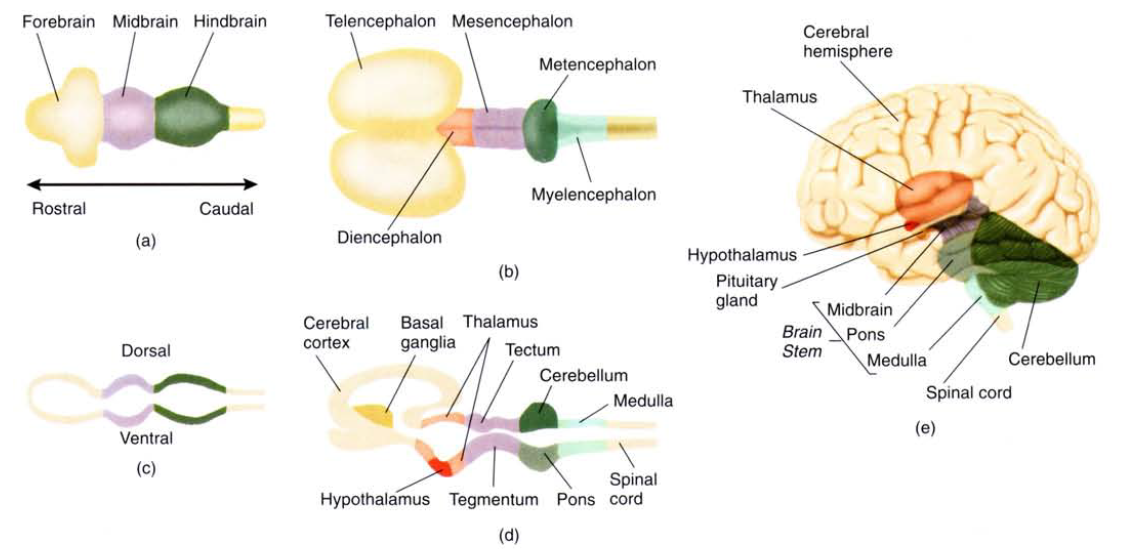 Forebrain
Terdiri dari:
Telencephalon (Cerebrum)
Cerebral cortex (pergerakan, perencanaan pergerakan, persepsi, belajar)
Limbic system (emosi, motivasi, belajar)
Basal ganglia (pengendalian gerakan)
Diencephalon
Thalamus (mengarahkan informasi dari dan ke cortex)
Hypothalamus (mengontrol sistem endokrin)
Cerebrum
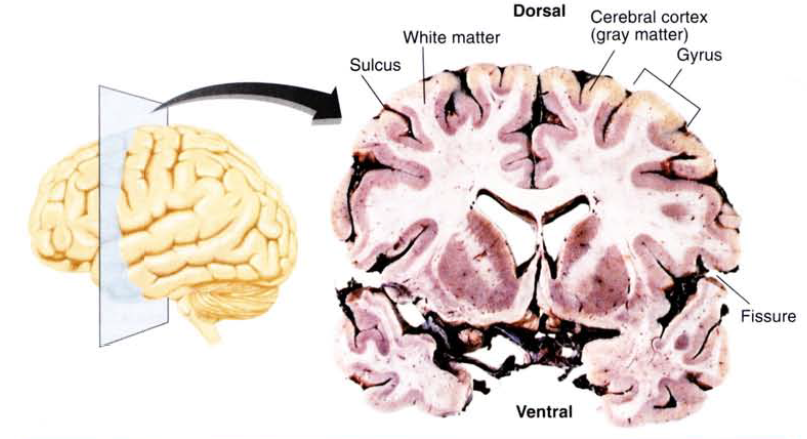 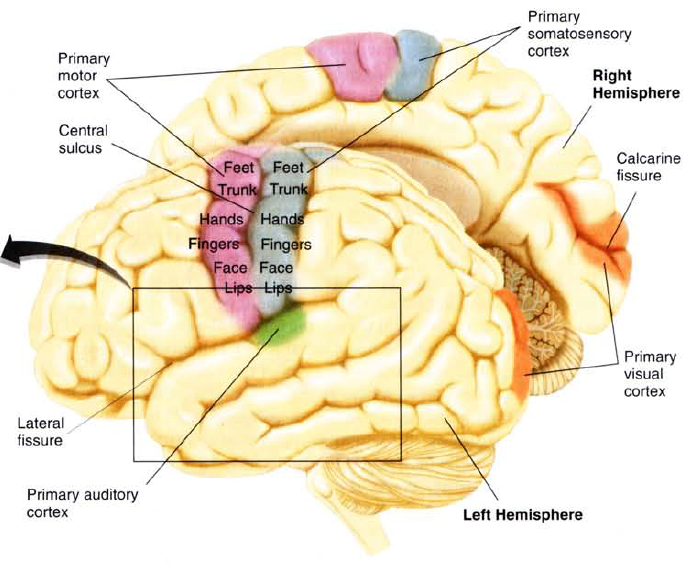 Cerebral cortex
Cerebral cortex dapat dibagi menjadi 4 lobus:
Frontal
Parietal
Temporal
Occipital
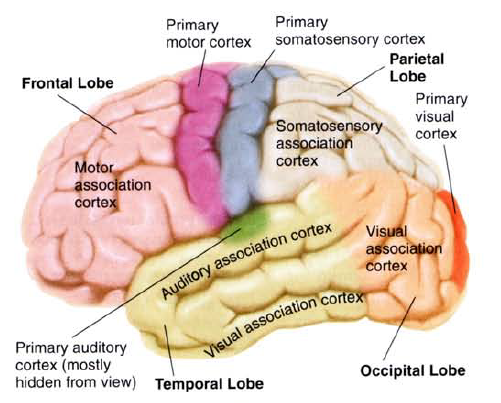 Phineas Gage
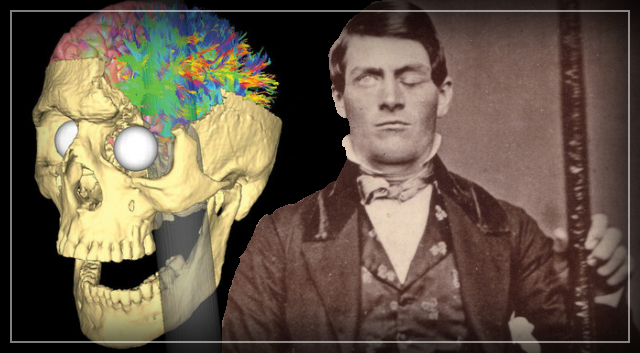 Limbic System
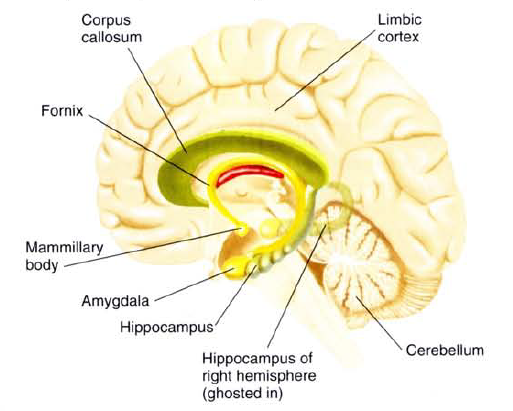 Midbrain & Hindbrain
Midbrain:
Tectum & tegmentum
Hindbrain:
Cerebellum: untuk koordinasi gerakan
Pons: berperan dalam tidur dan bangun, dan menjadi perantara cerebral cortex dgn cerebellum
Medulla: mengatur fungsi vital seperti sistem kardiovaskular dan pernafasan
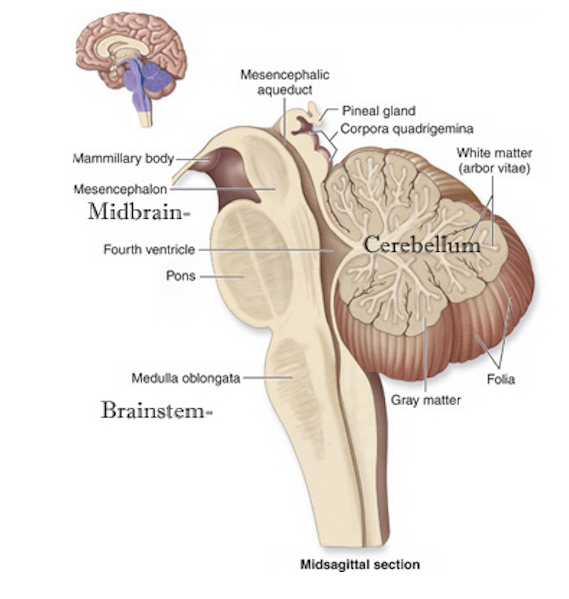 Autonomic Nervous System
Untuk mengatur otot halus, otot jantung, dan kelenjar-kelenjar.
Dibagi menjadi dua:
Sympathetic nervous system
Mengontrol kegiatan yang membutuhkan pengeluaran energi besar, atau ketika bersemangat
Parasympathetic nervous system
Mengontrol kegiatan yang muncul saat rileks
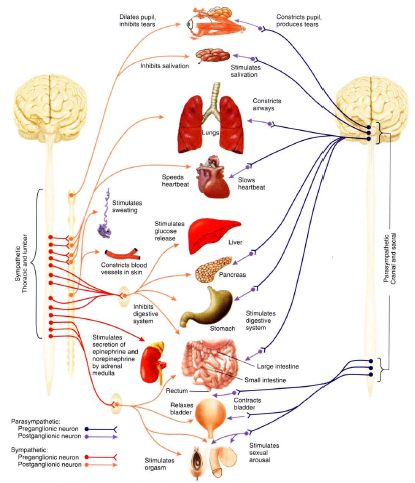